TRAam 2012 Académie de Nice
Développement Durable, éco-conception, éco-construction, efficacité énergétique, énergies renouvelables.
Professeur Responsable:
M MARTINEZ IATICE Lycée Apollinaire
Professeurs associés:
M MARCHIS    Lycée les eucalyptus
M LEVEILLE      lycée les Eucalyptus
M  HARQUET   lycée Don Bosco

Suivi de l’action :
M MARCANT IA IPR CTICEM JAMES   IEN
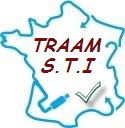 Année 2012 Académie de Nice
Thème proposé
Les microcentrales du Var
  Département : 06
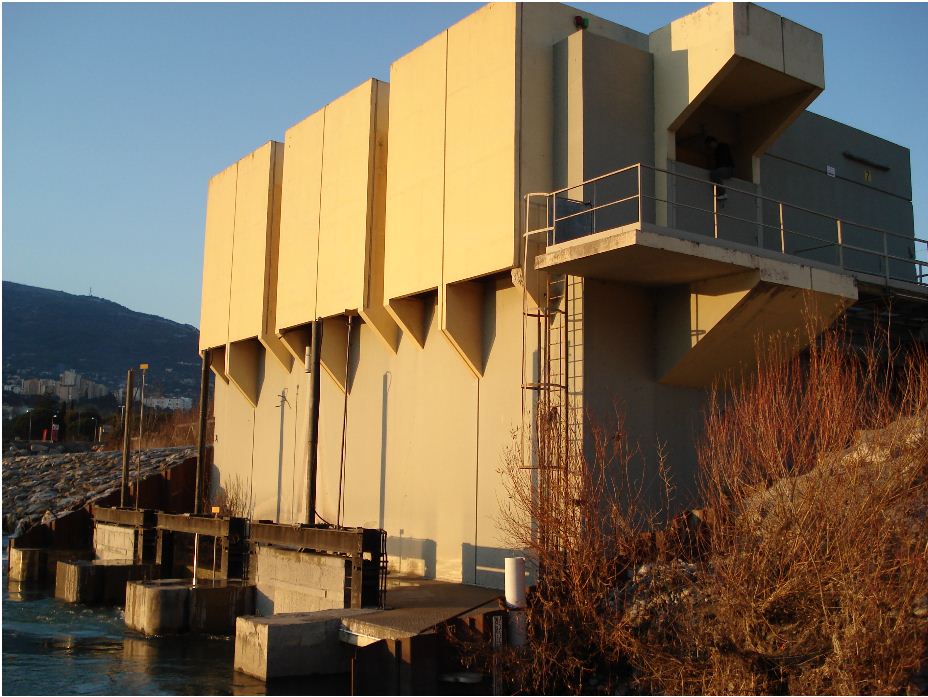 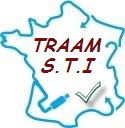 Traam 2012 Académie de Nice
Intentions pédagogiques
Mutualisation et échanges des connaissances et des expériences
Support commun d’étude
M.E.I.
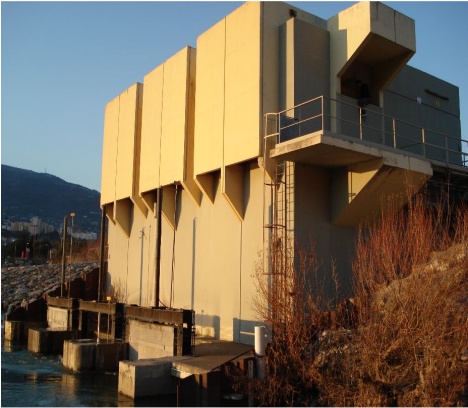 Suivi PFMP et 
certification
STI2D
E.D.P.I.
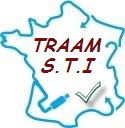 Traam 2012 Académie de Nice
Suivi PFMP en enseignement professionnel
Pendant son stage l’élève rend compte de son activité à son enseignant par podcast
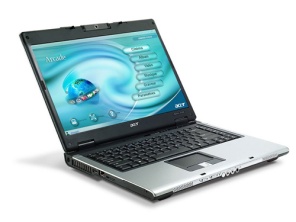 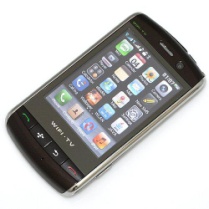 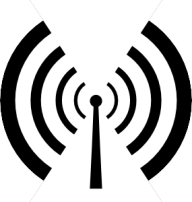 Il enregistre des films, prend des  photos, à l’aide de son téléphone portable, ou du PC portable à sa disposition (BAC Pro EDPI)
Il complète son livret de stage numérique avec informations complémentaires et peut utiliser internet ou du réseau 3G pour transmettre les informations à son professeur
L’enseignant  reçoit et exploite les compte-rendus
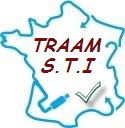 Traam 2012 Académie de Nice
Projet d’étude pour les BAC pro
E.D.P.I.
BEP R.I.P.I (EP 2.1)
Certification intermédiaire

Modification d’une modèle numérique d’un produit

L’objectif de cette épreuve est de mettre l’élève face à une problématique qu’il devra résoudre dans un temps imparti. Ce travail sera établi sur une courte durée. Il devra à partir d’une solution constructive proposée, modifier ou créer un modèle numérique d’un produit.
A préciser
P.F.M.P (Période 3)
Période de formation en Milieu Professionnel

Décoder un CdCf et identifier les fonctions…
Analyser un produit, une pièce à partir de son dessin de définition.
Collecter des données dans une source locale ou réseau.
Organiser son travail.
Etudier et choisir une solution.
Définir une solution, un projet en exploitant des outils informatiques.
Produire des dessins de définition de produit, des documents connexes.
Communiquer dans le cadre d’une revue de projet en entreprise.
A préciser
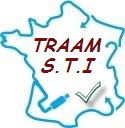 Traam 2012 Académie de Nice
Projet d’étude pour les BAC pro
M.E.I.
BEP M.P.E.I (EP.1)
Certification intermédiaire

Intervention sur un bien 
Transmettre à l’écrit ou à l’oral des données techniques.
Analyser son intervention et l’environnement.
Remplacer ou installer un composant / ss ensemble.
Organiser sa zone de travail.
Exécuter des opérations de contrôle.

Préparation et réalisation d’une intervention mécanique
Collecter des informations, exploiter des documents.
Préparer son intervention et/ou la logistique associée.
Identifier les risques et s’approprier les procédures prescrites.
P.F.M.P
Période de formation en
Milieu Professionnel                             

Les activités professionnelles

L’entreprise et son environnement économique

Etude de cas (préparation à l’U31)
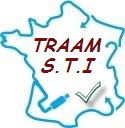 Traam 2012 Académie de Nice
Objet support d’étude et de projet 
en STI2D
Sources d’énergie renouvelable
Support d’étude en enseignement transversal
Matériaux AC et  système pluritechnique
Energie
Information
Objet de projet en enseignement de spécialité E.E.
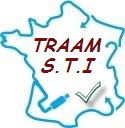 Traam 2012 Académie de Nice
Mutualisation et échanges des connaissances et des expériences
ELEVESLycée professionnelles EK BAC Pro EDPI
Réunion des élèves  « en présentiel »
Réunion des élèves
 « à distance »
ELEVES Lycée professionnel
Don Bosco BAC Pro MEI
ELEVES Lycée  généralApollinaire STI2D
Utilisation d’un espace de travail collaboratif
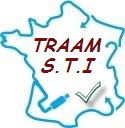 Traam 2012 Académie de Nice
Justification du thème
Du point de vue
du Développement Durable, de l’éco-conception, de l’éco-construction, de l’efficacité énergétique, des énergies renouvelables.
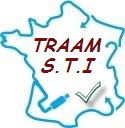 Traam 2012 Académie de Nice
Carte d’identité du Var
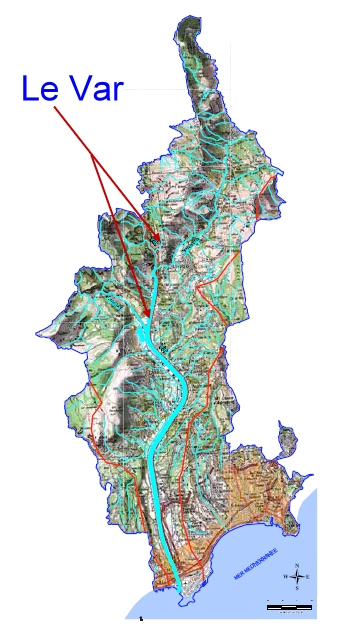 • Source jaillit à Estenc, à 1790 mètres d’altitude.
• Se jette dans la mer Méditerranée entre Nice et St Laurent du Var.
• Pays traversé : France.
• Longueur : 114 km.
• Débit moyen : 49 mètres cubes pas seconde.
Le var est un petit fleuve abondant alimenté principalement pas la fonte des neiges. On distingue donc deux périodes de crues : hautes eaux d’automne (61 et 66 mètres cube par seconde) puis un sommet plus important en mai du à la fonte des neiges (74,5 mètre cube par seconde).
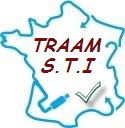 Traam 2012 Académie de Nice
Intérêt de la construction de seuils
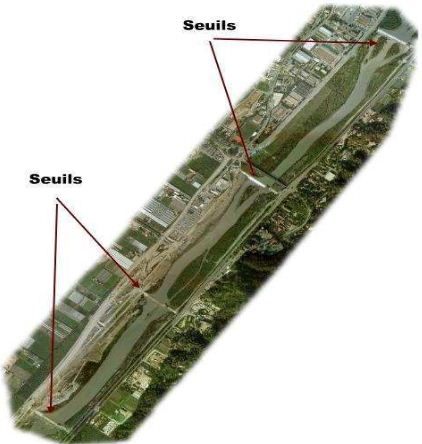 Les extractions massives des années 1970 ont conduits à un abaissement du lit du Var. Le rôle des seuils était de maintenir les graviers en amont et de préserver les berges en diminuant le courant mais en préservant une vitesse compatible avec les techniques d’irrigations et en stabilisant niveau basse nappe.
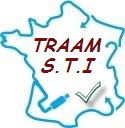 Traam 2012 Académie de Nice
Quelques dates
16 septembre 1970 : arrêté préfectoral donne autorisation de construire des seuils.
 1971-1974 : construction 7 premiers seuils.
 1975 : achèvement de leur construction. Comité technique conclut de leur efficacité.
 Années 80 : achèvement de 3 seuils supplémentaires.
 1988 : achèvement Seuil 16.
=>Au final 11 seuils ont été construits au travers du fleuve.
Le 21 juillet 1983 un arrêté préfectoral autorise  la construction de 9 microcentrale sur les seuils n°2 à 10.
 7 aout 1986 autorisation de la construction de la micro centrale sur le seuil 16.
=>Elles seront dotées de passes à poissons.
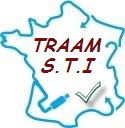 Traam 2012 Académie de Nice
Caractéristiques des centrales
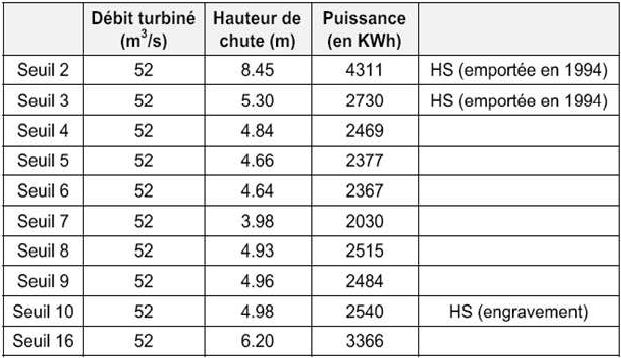 Chaque microcentrale fonctionne grâce à une ou plusieurs turbines qui transforment
l'énergie hydraulique en énergie électrique.
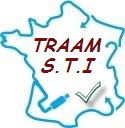 Traam 2012 Académie de Nice
ENR et efficacité énergétique
Exemple le seuil 4
Consommation moyenne annuelle d’un ménage avec deux enfants,  (hors ECS et chauffage) : 3,5 MWh.
Si le seuil 4 fonctionne 365 j/365 et 24 H/24 au point nominal du transformateur : 2,5 MVA, 

l’énergie électrique annuelle fournie parle seuil 4 = Ws4 = 365 . 24 . 2,5M = 22000 MWh
Soit, un nombre de ménages fournis en énergie électrique = 22000 / 3,5 = 6285.
Le seuil 4 assure à lui seul la consommation de 6285 ménages(hors ECS et chauffage), sans émissions de CO2 ni rejet de déchets.
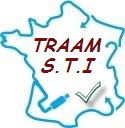 Traam 2012 Académie de Nice
ENR et efficacité énergétique
Exemple le seuil 4
Si on transformait l’ énergie électrique produite par le seuil 4 intégralement en chaleur, on pourrait comparer la quantité de pétrole, de charbon ou de bois qu’il faudrait brûler pour obtenir la même quantité de chaleur.
Pour cela on va utiliser l’unité de comparaison : la tep (tonne équivalent pétrole).
On sait que une tep = 11630 kwh.
  1 tonne de  fioul = 1 tep1 tonne de charbon = 0.6 tep1 tonne de  bois = 0.3 tep
Ce  qui implique  les économies de
   pétrole = 22000 M / 11630 k = 1892 tonnes
   charbon = 1892 / 0,6 = 3153 tonnes
   bois = 1892 / 0.3 = 6307 tonnes
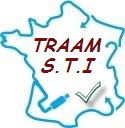 Traam 2012 Académie de Nice
FIN
Merci de votre attention
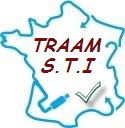 Traam 2012 Académie de Nice